AngularJS
A Gentle Introduction
John Ptacek/@jptacek
www.SkylineTechologies.com / www.jptacek.com
jptacek@SkylineTechnologies.com
[Speaker Notes: This is the cover slide only, do not use for internal pages. Presenter email, Twitter handle or other info can be added beneath the name if desired.]
Agenda
AngularJS Overview
Demos
Overview
http://alicialiu.net/leveling-up-angular-talk/#/
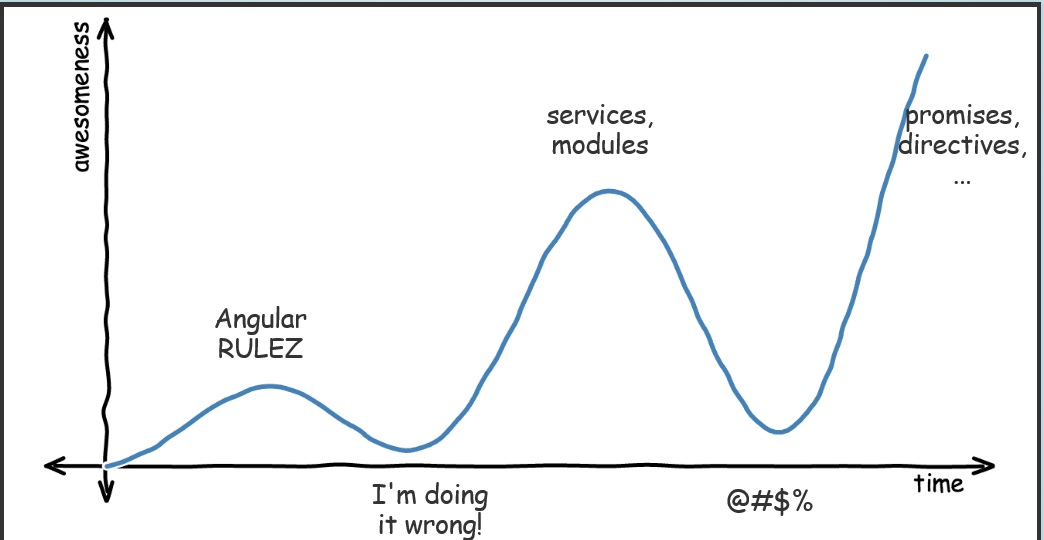 AngularJS – The why
Framework. NOT a Library
-Contains everything you need for SPA
Broken into components
Controllers, view, models, services, etc
MVC/MVVM Framework
Two Way Data binding
Enables test friendly code
AngularJS – The why NOT
Performance
Framework not a library
Functions, not computed properties
Directives
Powerful, not always intuitive
Documentation
Demo 1 - Intro/Data Binding
Get AngularJS
Ng-app, ng-model
Magical {{}}
Filters
http://docs.angularjs.org/api/ng#filter
Demo 2 - Controllers
Ng-controller
http://docs.angularjs.org/api/ng.$controller
Magical $scope
View model
Object context
Demo 3 –Repeat and Filter
Directives
HTML Dom markers (attributes, css class, etc)
http://docs.angularjs.org/guide/directive 
Ng-repeat
http://docs.angularjs.org/api/ng.directive:ngRepeat
Ng-filter
http://docs.angularjs.org/api/ng.filter:filter
Demo 4 –More repeat and order
Order By
http://docs.angularjs.org/api/ng.filter:orderBy
Ng-repeat
http://docs.angularjs.org/api/ng.directive:ngRepeat
Ng-filter
http://docs.angularjs.org/api/ng.filter:filter
Demo 5 – Functions
Custom Logic
Custom Filter function
Demo Lou – A brief Interlude
Binding Images
And something really cool
Demo 6 - Directives
Ng-show/ng-hide
http://docs.angularjs.org/api/ng.directive:ngShow#!
http://docs.angularjs.org/api/ng.directive:ngHide
Ng-click
http://docs.angularjs.org/api/ng.directive:ngClick
Directives
http://docs.angularjs.org/api/
Demo 7 - Services
Encapsulate logic
Linked together via Dependency injection
http://docs.angularjs.org/guide/dev_guide.services.creating_services
chemistryApp.factory('chemistryData', function($http, $log, $q) {
    return { getChemistryData: function() {}
});
Promises - $q
http://docs.angularjs.org/api/ng.$q
Demo 8 – Data binding
Create new elements!
Questions
Interested?
Mile of Music
Thank you!!
John Ptacek
Skyline Technologies www.SkylineTechnologies.com
jptacek@SkylineTechnologies.com

@jptacek / www.jptacek.com